Validation of Ozone Derived from EPIC Measured Radiances

J. Herman, L. Huang, and R. McPeters
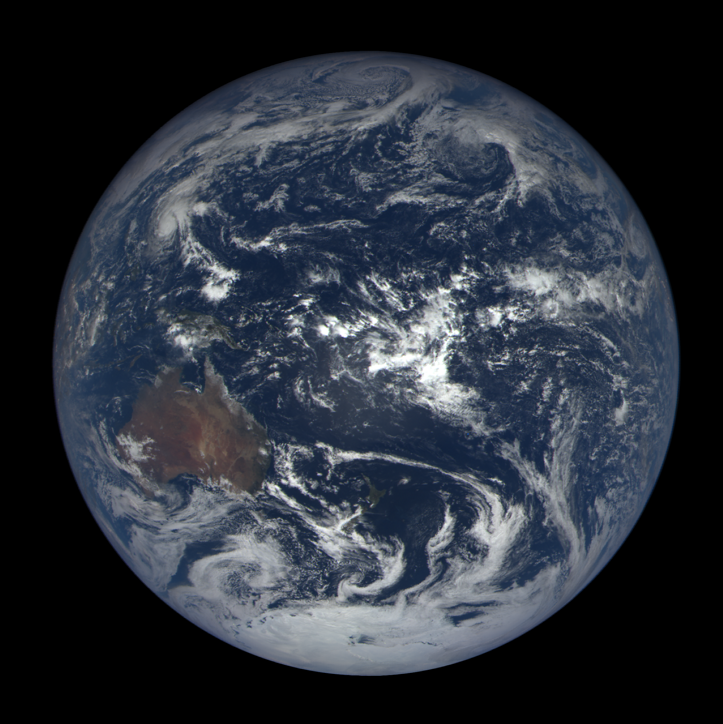 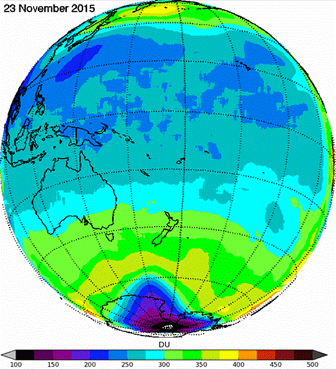 23 November 2015
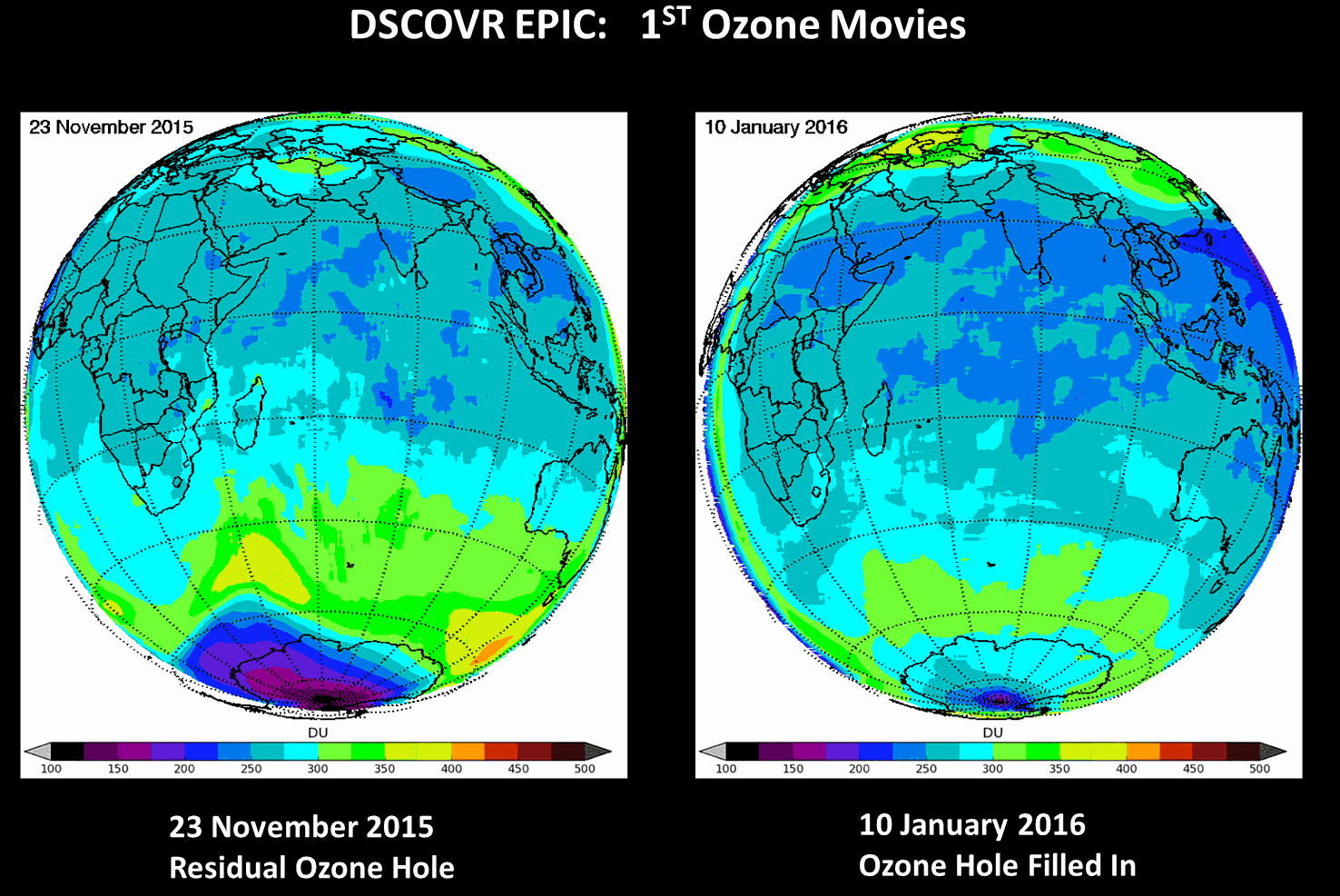 Effect of New Geolocation on Ozone Retrieval
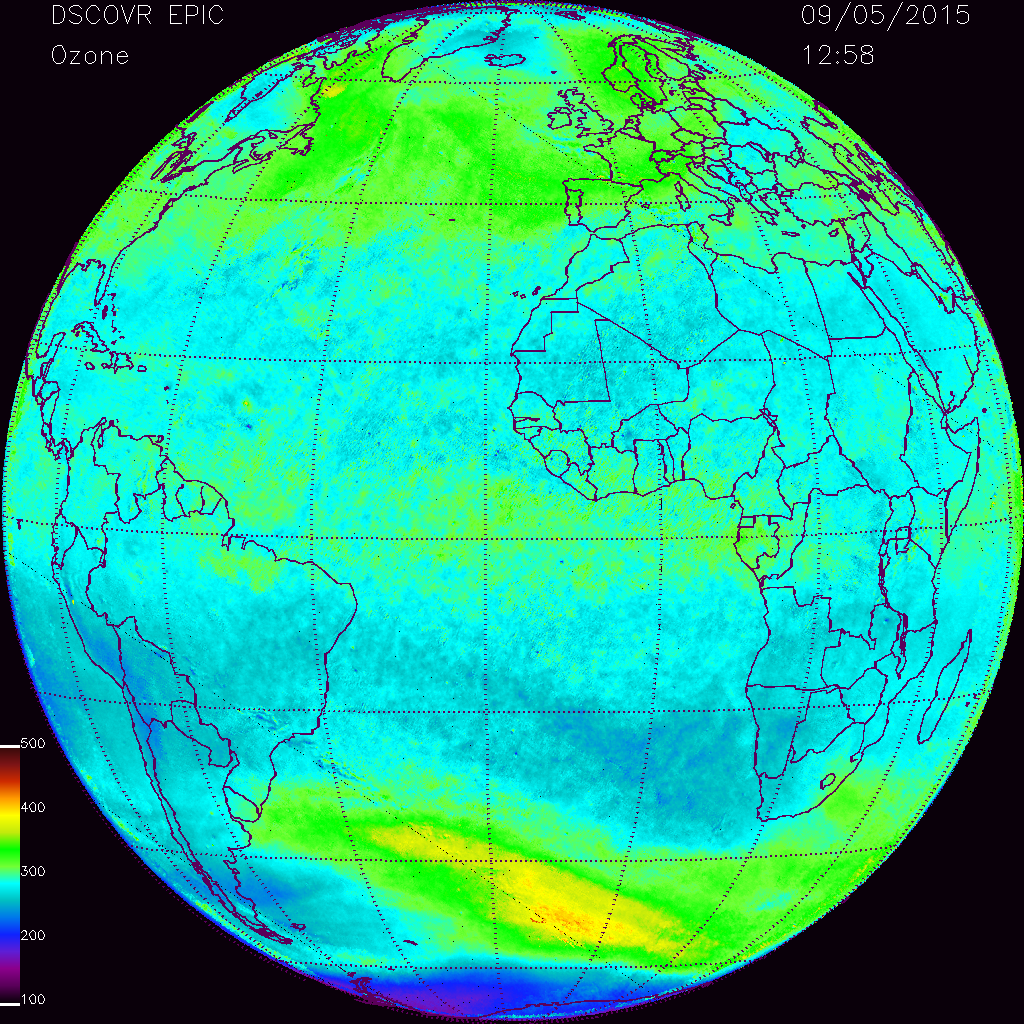 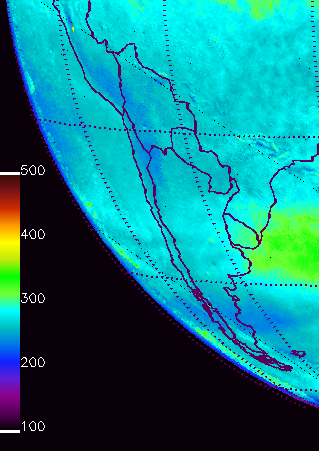 New
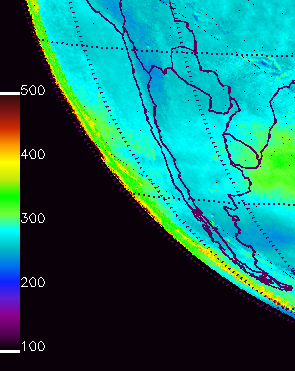 Old
Validation Methods
Direct satellite to satellite comparison   (EPIC compared to OMPS) 
EPIC ozone compared to ground-based observations (EPIC compared to Pandora)

Why Pandora?
Pandora measures every 80 seconds from sunrise to sunset
Pandora has been validated against OMI and OMPS satellites and against a traditional ground-based Dobson and Brewer spectroradiometers.
At a fixed site EPIC measures a maximum of 10 times per day in the summer and 8 times in the winter at varying local times each day.
Useful EPIC ozone measurements are for Solar Zenith and Satellite Zenith angles less than 70O.  This reduces the number per day.
Comparison between OMPS and EPIC Ozone
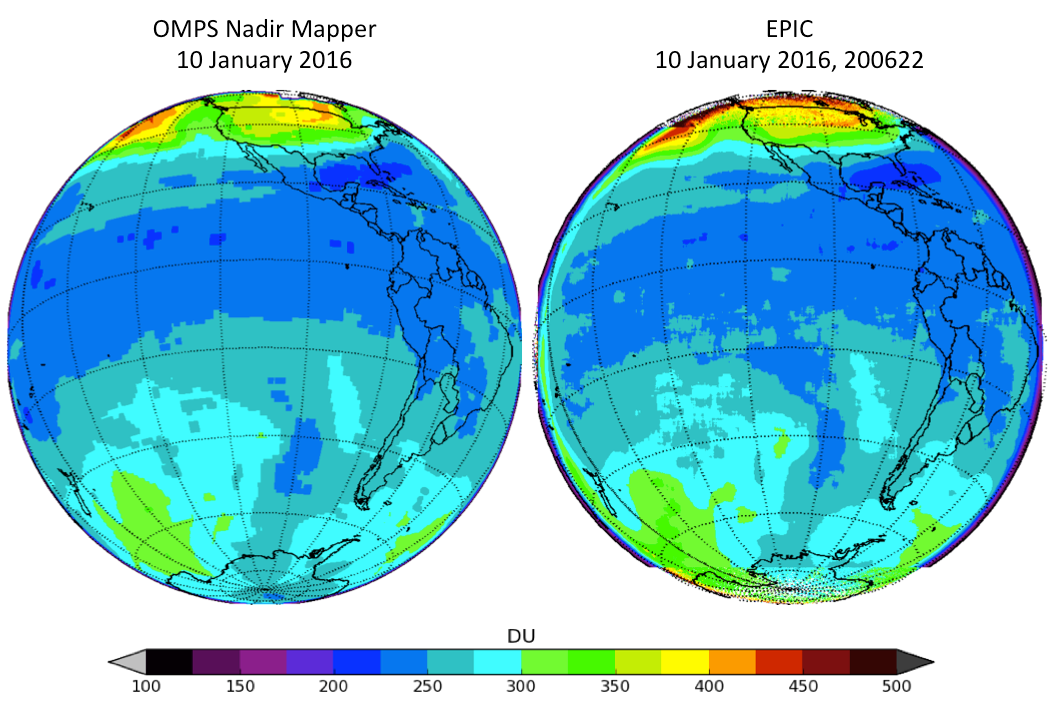 Pandora Sites in the US
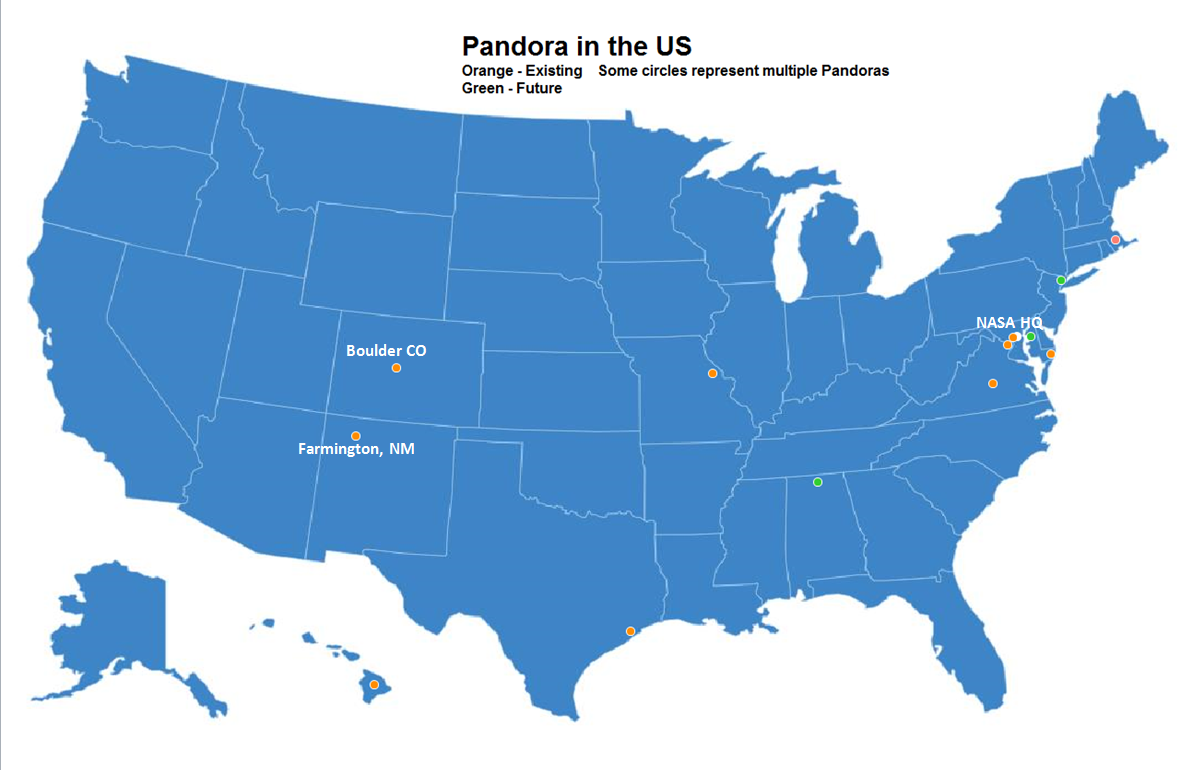 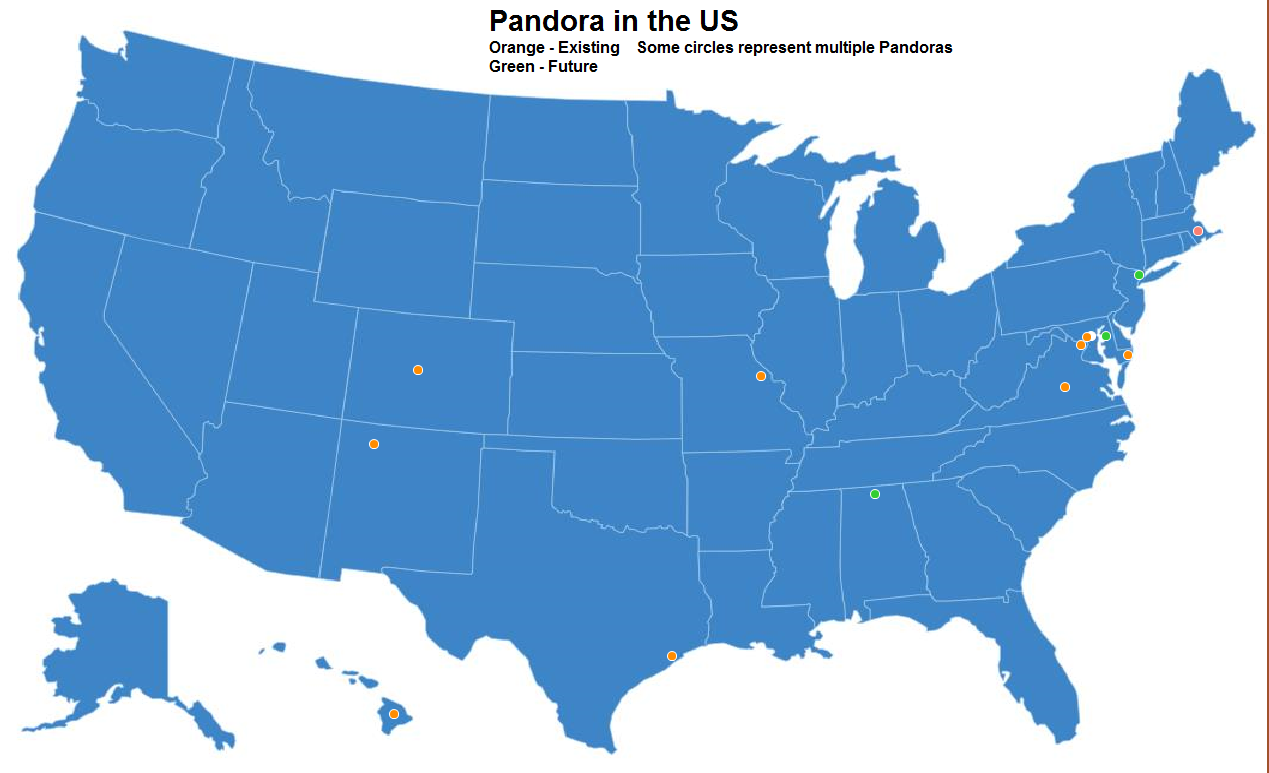 Four Corners, NM
NASA HQ
NASA HQ
Boulder CO
Boulder, CO
Farmington, NM
Pandora Spectrometer Instrument Compared with OMI and Dobson 
Boulder, Colorado
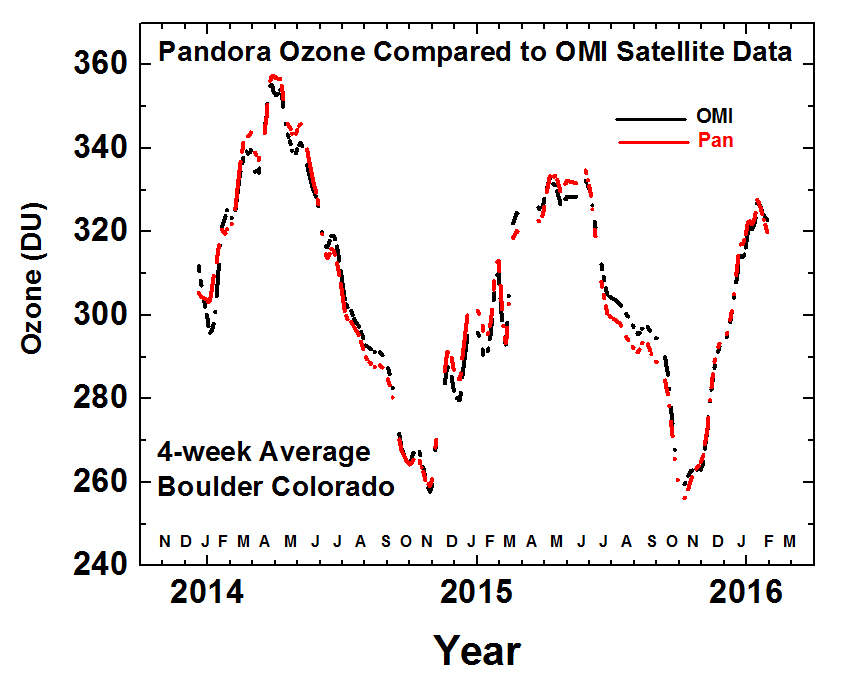 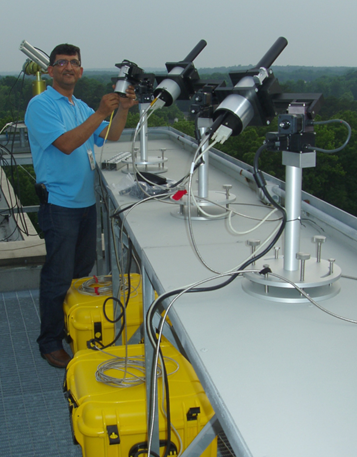 OMI
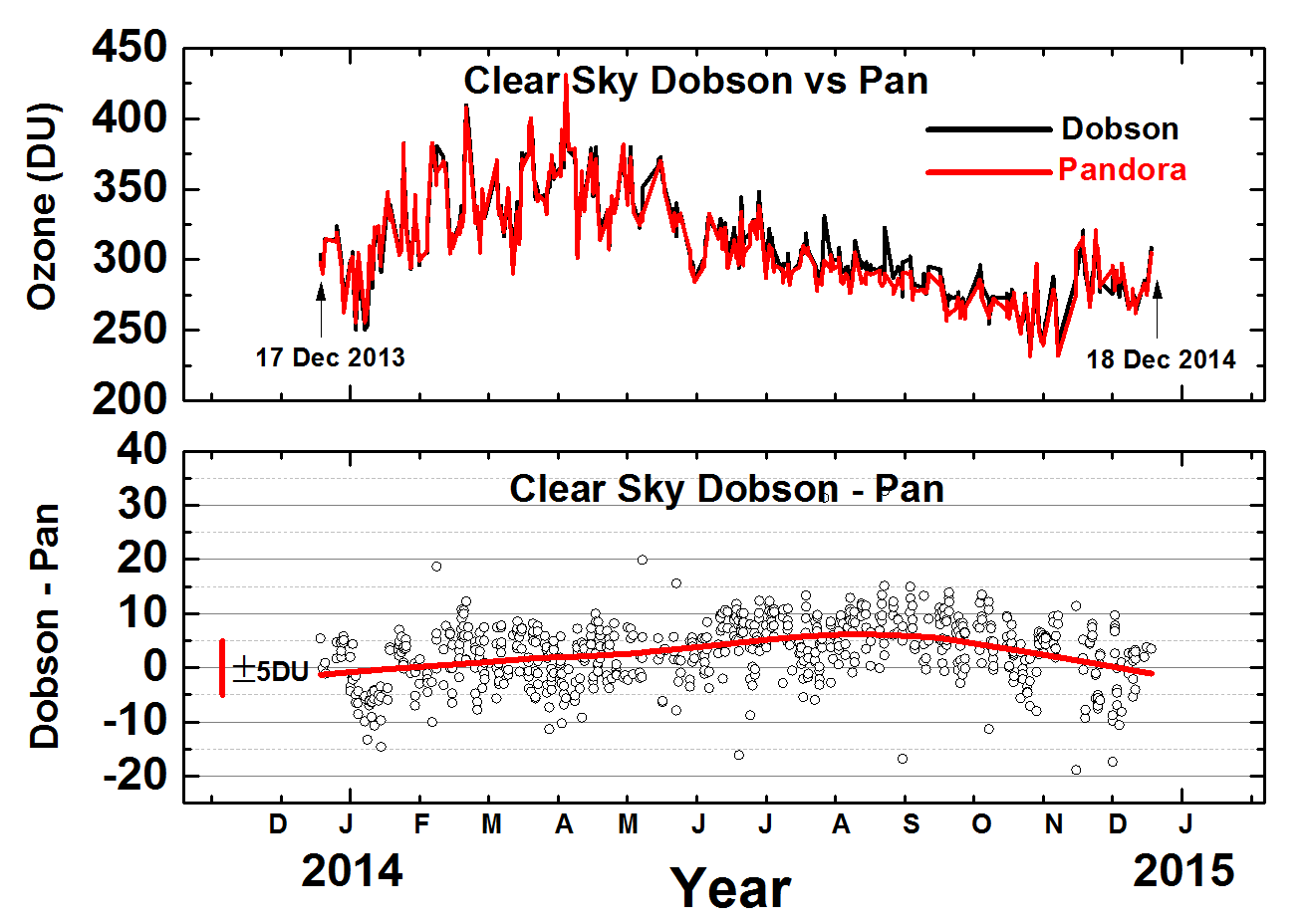 Pandora Spectrometer 
Instrument views the sun or sky to derive the amounts of Ozone, NO2, Formaldehyde, and BrO
Dobson
One Year of EPIC Ozone Data 
Four Corners, New Mexico
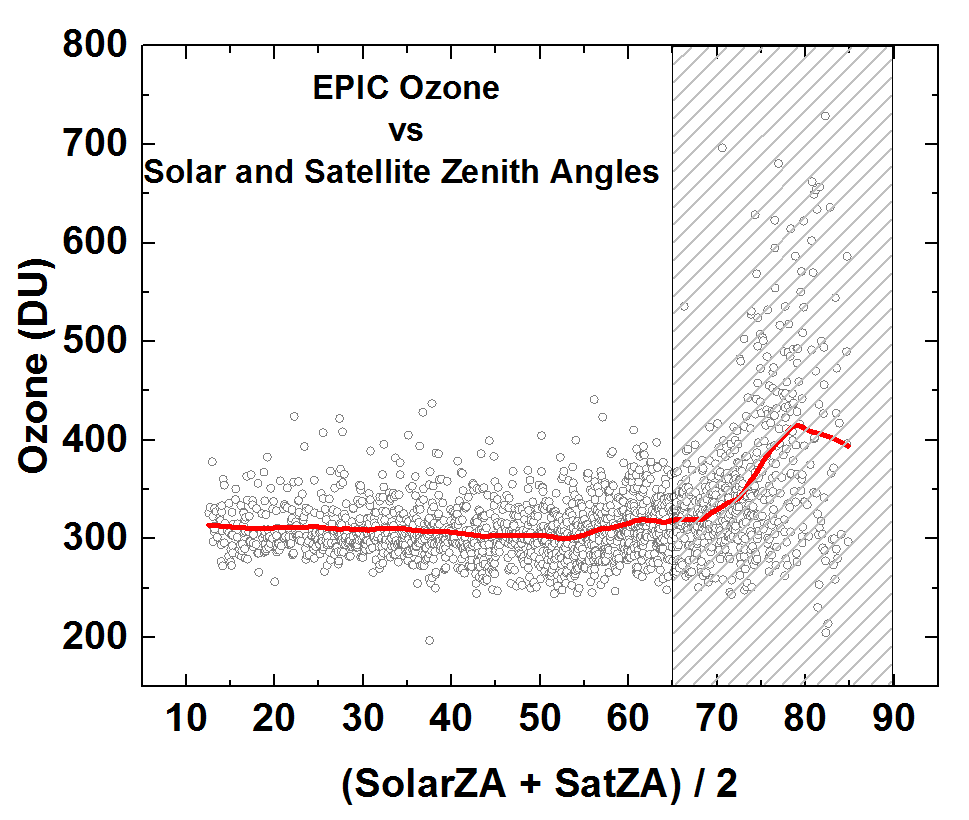 EPIC comparison at Four Corners New Mexico
Daily
Monthly Average
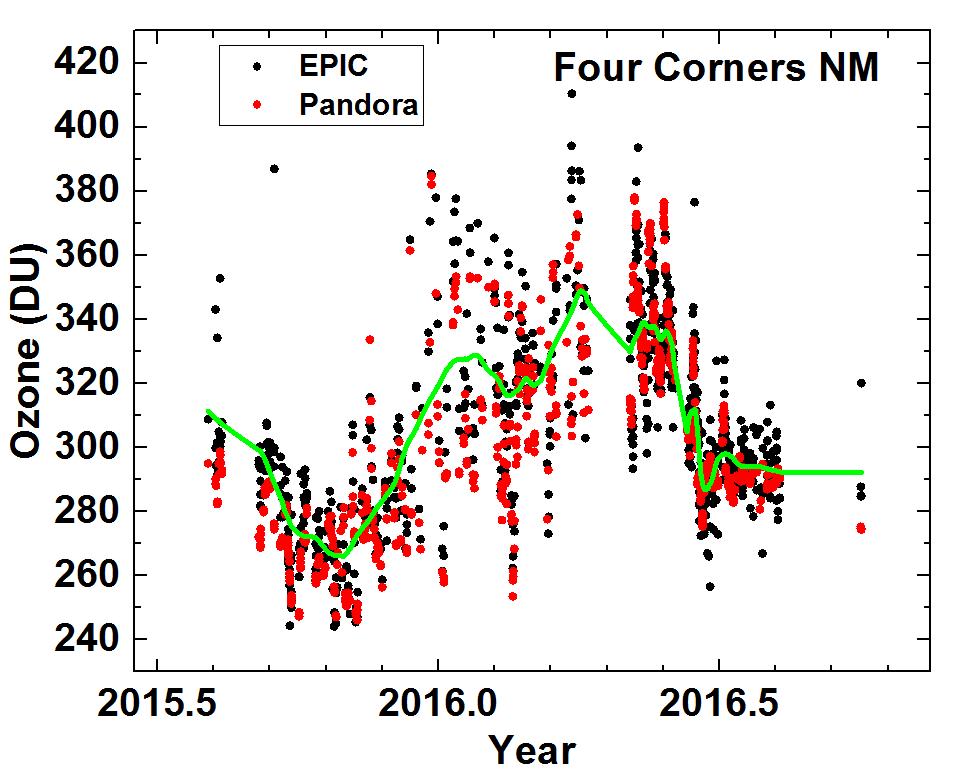 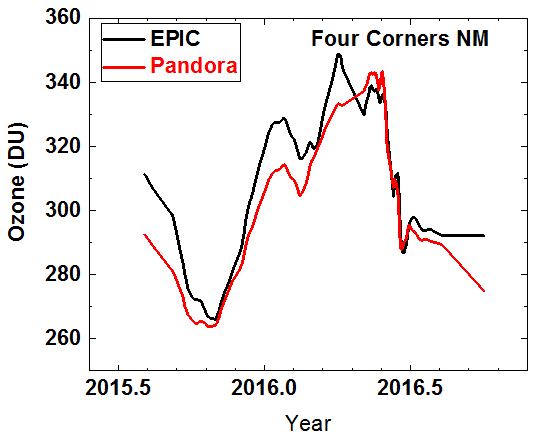 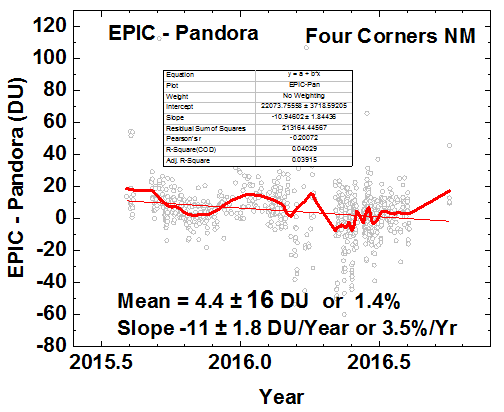 EPIC ozone data follows the monthly variations
and has a small difference in the annual average ozone amount (1.4%).

However, the differences on a monthly average basis are still too large.
EPIC comparison at Boulder, Colorado
Monthly Average
Daily
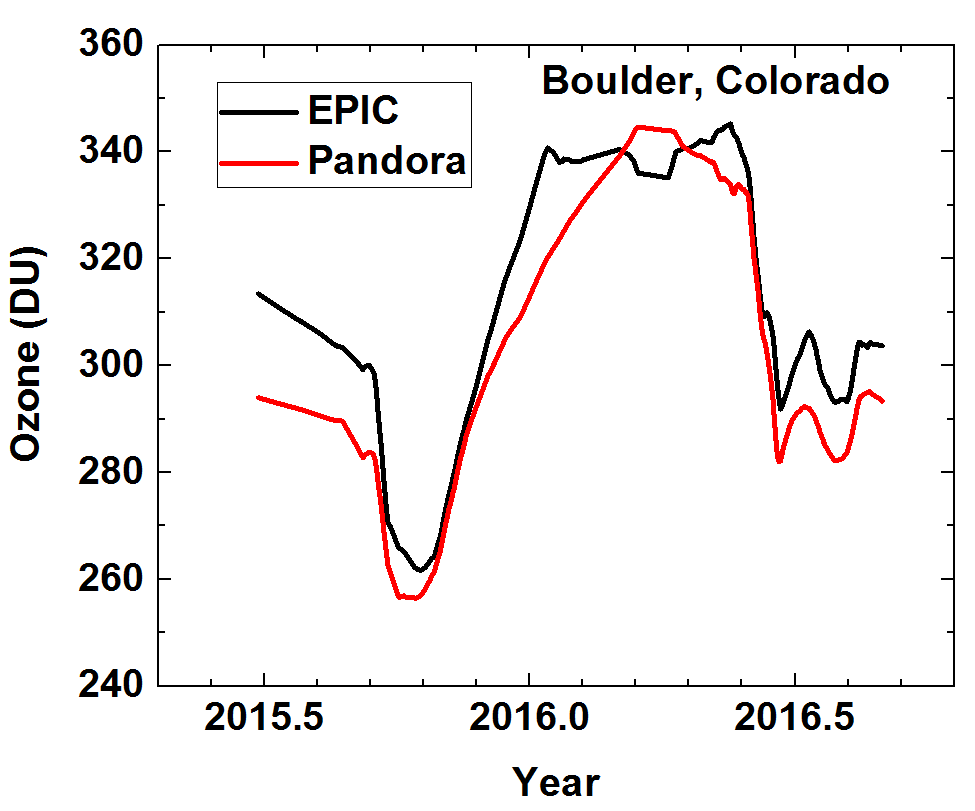 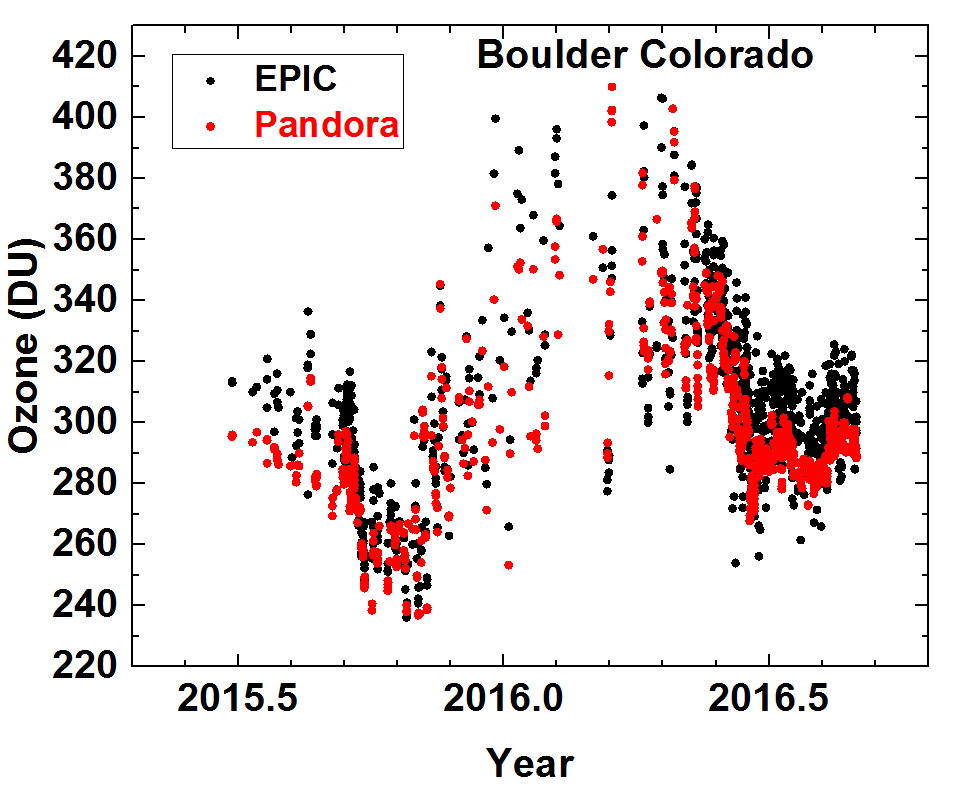 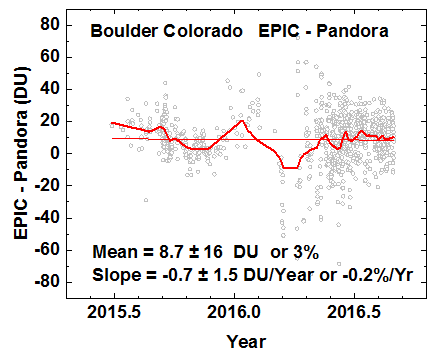 EPIC ozone data follows the monthly variations
and has a small difference in the annual average ozone amount (3%).

However, the differences on a monthly average basis are still too large.
EPIC comparison at NASA Headquarters
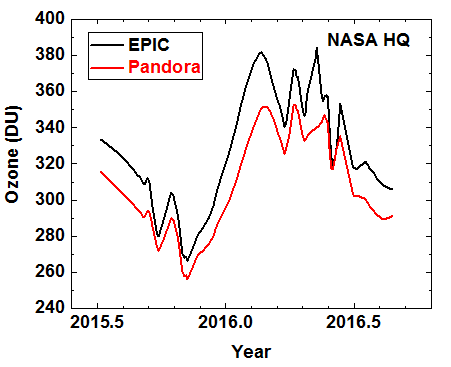 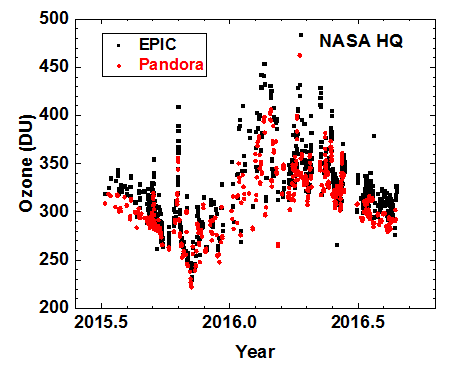 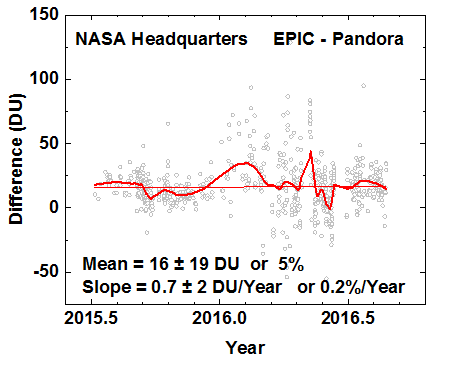 EPIC ozone data follows the monthly variations
and has a small difference in the annual average ozone amount (5%).

However, the differences on a monthly average basis are still too large.
EPIC Zonal Average Ozone Compared with NOAA-19 SBUV-2
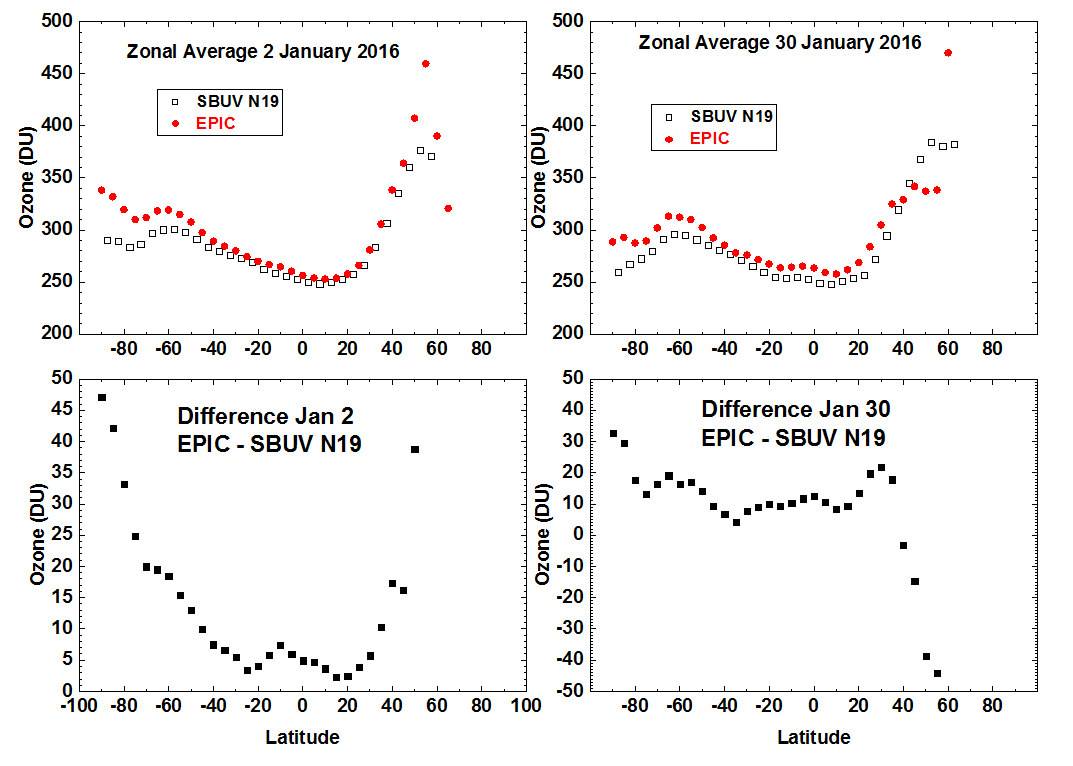 Summary
Validation of EPIC with ground-based instruments requires nearly continuous measurements because of the varying local time throughout each day.

Low latitude comparison with LEO satellite data is only possible for a narrow strip of EPIC data centered around the equator crossing time ± ~ 1 hour.

High latitude comparisons with LEO satellite data require a latitude dependent time shift of the central time ± ~ 1 hour.

Comparison of EPIC preliminary Ozone data shows reasonably good agreement with satellite and ground-based measurements

Boulder Colorado: Mean Difference = 8.7 ± 16  DU  or 3%
      Slope = -0.7 ± 1.5 DU/Year or -0.2%/Yr

Four Corners New Mexico: Mean = 4.4 ± 16 DU  or  1.4%
     Slope = -11 ± 1.8 DU/Year or 3.5%/Yr

NASA HQ Washington DC: Mean = 16 ± 19 DU  or  5%
     Slope = 0.7 ± 2 DU/Year or 0.2%/Yr